3. Politika sociálního zabezpečení
Sociální politika 2

Mgr. Jan Matěj Bejček
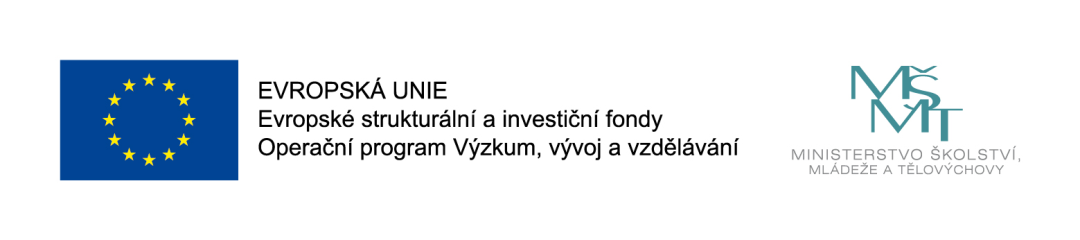 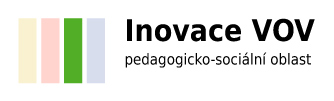 Struktura prezentace:
Organizace a systém sociálního zabezpečení v ČR
Financování sociálního zabezpečení
Oblasti sociálního zabezpečení – sociální pojištění
Sociální zabezpečení
Předmětem sociálního zabezpečení jsou sociální práva.
Sociální zabezpečení pokrývá zákonem definované sociální události:

stáří,
dočasná pracovní neschopnost pro nemoc nebo úraz,
těhotenství, mateřství, rodičovství,
úmrtí živitele,
nezaměstnanost,
invalidita.
Sociální zabezpečení – vývoj pojmu
Rozdíl mezi „bezpečností“ a „zabezpečením“ není jen slovní, ale odráží i rozdíly v pojetí tohoto institutu. 
Bezpečnost označuje výsledný stav a zabezpečení označuje činnosti směřující k určitému stavu. 

BEZPEČNOST
Po 2. sv. válce šlo v demokratických systémech o zajištění lidských práv státem na přijatelné sociální úrovni, tedy o sociální bezpečnost občanů, tedy o stav, ve kterém se každý občan cítí sociálně bezpečný.
ZABEZPEČENÍ
Ve stejné době šlo v komunistických systémech o zestátnění péče o občany, o její převzetí státem – autokratické přidělování „blaha“ jako nástroj manipulace v rámci distributivního systému, který se v těchto státech vyvinul – tedy skutečně o sociální zabezpečení. (Tomeš, 2010)
Sociální zabezpečení – vývoj pojmu
V sociální právu v 19. století bylo nově regulována i sociální bezpečnost. Pojetí sociální bezpečnosti, co do obsahu a rozsahu, bylo a dodnes je dvojznačný a v průběhu dějin se vyvíjelo.
Pojem „sociální zabezpečení“ byl u nás rozšířen v souvislosti s komunistickými reformami.Je to pojem pravděpodobně převzatý z ruštiny (obespečenie).
V anglicky, francouzsky, německy a španělsky mluvících zemích se dodnes používá pojem „sociální bezpečnost“ pro označení soustav dávek, na které má občan po splnění zákonem předepsaných podmínek nárok. (Tomeš, 2010)
Systém sociálního zabezpečení v ČR
Principy sociálního zabezpečení
Krebs (2015) uvádí, že uspořádání celého systému sociálního zabezpečení by mělo vést ke zvýšení jeho účinnosti. Proto by sociální zabezpečení mělo vycházet z následujících principů:
princip univerzality,
princip uniformity,
princip komplexnosti,
princip adekvátnosti,
princip sociální garance,
princip sociální solidarity,
princip sociální spravedlnosti,
princip ekvivalence,
princip ekvivalence.
Financování sociálního zabezpečení
Jednotlivé pilíře sociálního zabezpečení jsou financovány z různých zdrojů (viz kurz Sociální politika 1 a téma Ekonomické souvislosti sociální politiky).

Sociální pojištění – financováno především výběrem povinného pojistného založeného na průběžném financování a dobrovolných příspěvků v rámci penzijního připojištění.

Sociální podpora – financována ze státního rozpočtu.

Sociální pomoc – sociální dávky financovány ze státního rozpočtu, sociální služby financovány vícezdrojově (z veřejných rozpočtů, příspěvků od uživatelů, vlastních zdrojů apod.)
Základní legislativní úprava sociálního zabezpečení
Z. č. 582/1991 Sb., o organizaci a provádění pojistného na sociální zabezpečení
Z. č. 589/1992 Sb., o pojistném na sociální zabezpečení a pojistném na státní politiku zaměstnanosti

Jednotlivé pilíře sociálního zabezpečení, resp. subsystémy sociálních dávek a sociálních služeb (sociální pojištění, sociální podpora, sociální pomoc a sociální služby) jsou upraveny v dalších právních předpisech – viz dále.
Sociální pojištění
řeší situace, na které se lze dopředu připravit (nemoc, těhotenství apod.);
označuje institucionalizovaný systém, kterým se občan sám svou činností povinně zajišťuje pro případ budoucí pojistné události;
doplňkem mohou být i sociální fondy (dobrovolná/povinná povaha), jimiž se doplňuje povinné soc. pojištění, tzv. doplňkový systém = připojištění;
spravuje veřejnoprávní instituce (stát);
fondy mohou spravovat soukromoprávní i veřejnoprávní instituce;
je založeno na solidaritě.
Sociální pojištění
Důchodové a nemocenské pojištění je založeno na pojistném principu, tj. na pravidelném placení příspěvku – pojistného, tzn., že plátci pojistného pravidelně odvádí příspěvek do systému.

Prostředky, které ČSSZ v souladu se zákonem č. 589/1992 Sb., o pojistném na sociální zabezpečení a pojistném na státní politiku zaměstnanosti, na pojistném vybere, jsou příjmem plynoucím do státního rozpočtu.
Plátci pojistného
Sociální pojištění v sobě zahrnuje platby na:
Výše pojistného
Pozn.: od 1. 7. 2019 dochází ke snížení odvodu na nemocenské pojištění u zaměstnavatele a OSVČ z 2,3% na 2,1%.
Sociální pojištění
Důchodové a nemocenské pojištění je založeno na pojistném principu, tj. na pravidelném placení příspěvku – pojistného, tzn., že plátci pojistného pravidelně odvádí příspěvek do systému.

Prostředky, které ČSSZ v souladu se zákonem č. 589/1992 Sb., o pojistném na sociální zabezpečení a pojistném na státní politiku zaměstnanosti, na pojistném vybere, jsou příjmem plynoucím do státního rozpočtu.
Zdroje:
KREBS, Vojtěch. Sociální politika. Praha: Wolters Kluwer, 2015. ISBN 978-80-7478-921-2. 
TOMEŠ, Igor. Úvod do teorie a metodologie sociální politiky. Praha: Portál, 2010. ISBN 978-80-7367-680-3.

https://www.cssz.cz/web/cz/platba-pojistneho-obecne-informace